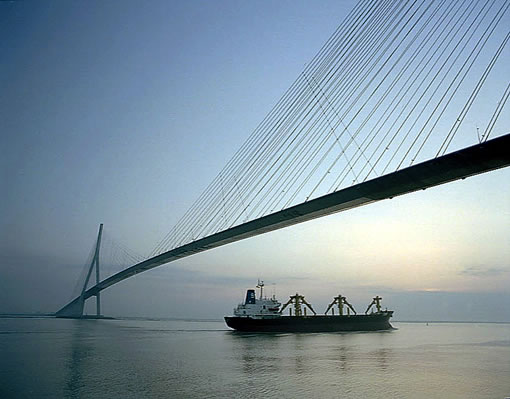 Comment survient l’accident 
d’anesthésie ? 
Parce que la patient a fait 
une complication inévitable
Dr Marilyn GOSGNACH
Hôpital Privé de l’Estuaire
Le Havre
Parce que le patient a fait 
une complication 
INEVITABLE
GESTION 
IRREPROCHABLE
IMPREVISIBLE
Choc anaphylactique…
Hyperthermie maligne…
Intubation difficile imprévue…
Survey of Anesthesia-related mortality in France
Lienhart & Co . Anesthesiology 2006; 105 : 1087 - 97
Certificats de décès 1999
Responsabilité de l’anesthésie
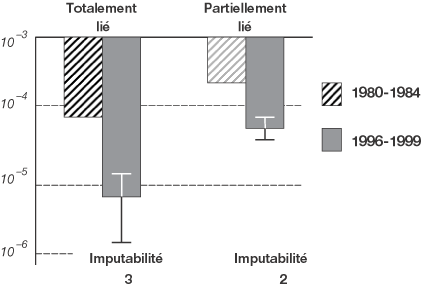 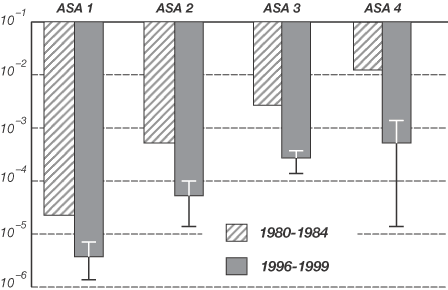 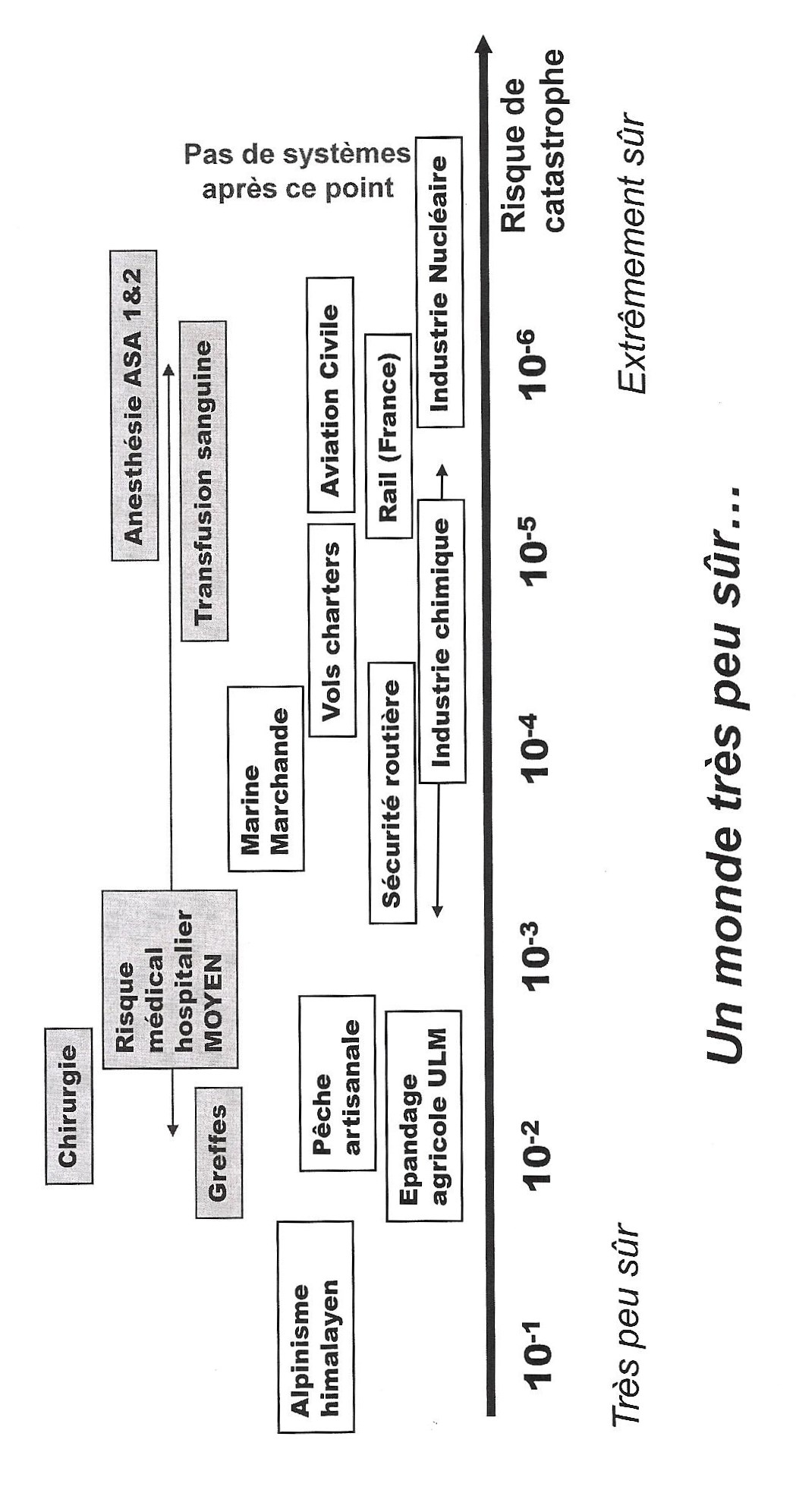 HAS
Survey of Anesthesia-related mortality in France
Lienhart & Co . Anesthesiology 2006; 105 : 1087 - 97
Etude des pratiques sub standard
2 %   des cas où
 PAS 
de déviation
56 % des cas où 
  > 4 déviations
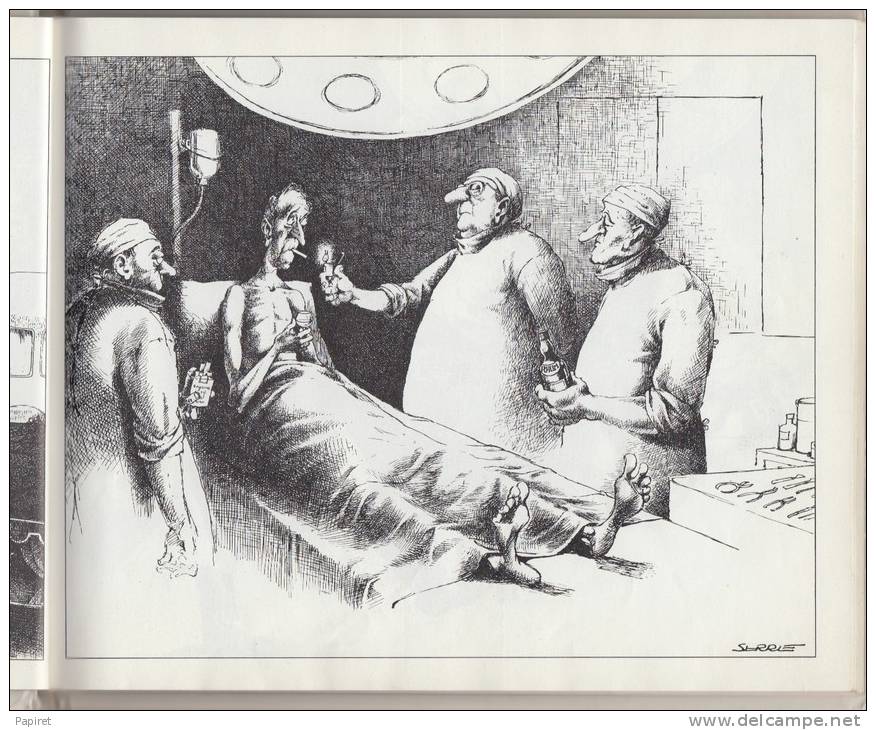 Analyse et maitrise des risques  (1)
TRAVAIL HUMAIN
ERREUR HUMAINE
Observations en aviation civile
(Line – Oriented Safety Audit , ICAO 2003)
5000 vols  (3 mois)
2 erreurs en moyenne par vol
Accident = 0
Analyse et maitrise des risques  (2)
X
SUPPRESSION DES ERREURS
SECURITE
GESTION DES ERREURS
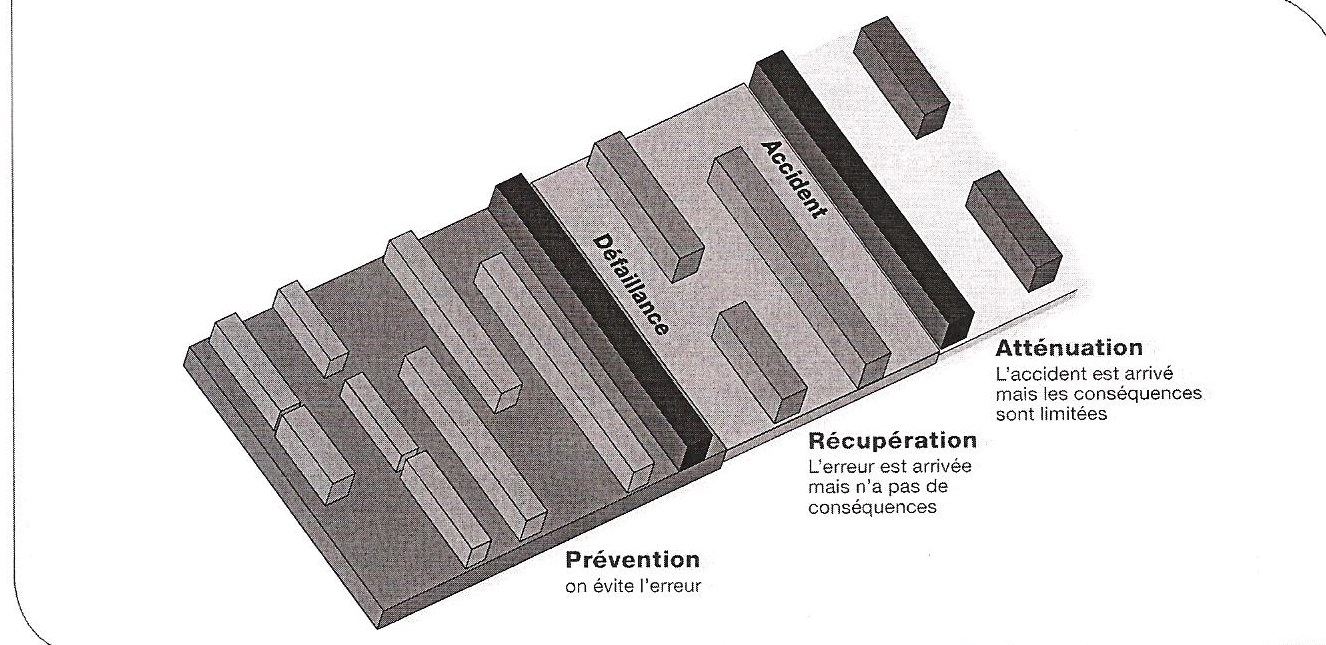 Expérience de l’aviation civile (1)
Progrès technique  > 1950
1ere cause d’accident
X
Mécanique
seule
Humaine
1. Limitation des performances humaines
2. Importance du travail en équipe
Expérience de l’aviation civile (2)
CREW RESSOURCE MANAGEMENT TRAINING
Attitude
Gestion de la charge de travail
Utilisation des 
automatismes
Concience de 
la situation
Prise de décision
Communication
Leadership
Anticipation
Expérience de l’aviation civile (3)
« Error, stress and teamwork in medicine and aviation : cross sectional surveys »
J Sexton, R Helmreich. BMJ 2000: 320: 745 - 749
1. Even when fatigued, I perform effectively during critical phases
of operations/ patient care :
AGREE
2. Junior team members sould not question the decisions made by
senior team members
DISAGREE
Expérience de l’aviation civile (4)
« Error, stress and teamwork in medicine and aviation : cross sectional surveys »
J Sexton, R Helmreich. BMJ 2000: 320: 745 - 749
A truly professionnal team member can leave personal problems
behind when working in the operating theatre
AGREE
2. My decision making ability is as good in medical emergencies
as in routine situations.
AGREE
Et après ?
EPU
Biblio
Congres
Echelon  individuel
Enseignement de la culture de la sécurité
ESA patient safety curriculum
Et après ?
Echelon collectif
Gestion de 
crise
Simulateur
Protocoles
RMM
Déclaration des 
Incidents
Accident
Presque accident
?
Pour tout cela , il faut….
Du TEMPS !!
21 mars 2025….
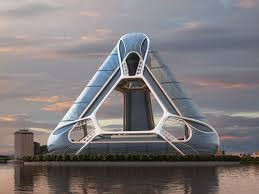 Hôpital de l’Avenir
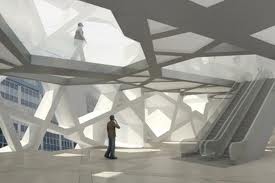 7h30
« Briefing » pré  opératoire
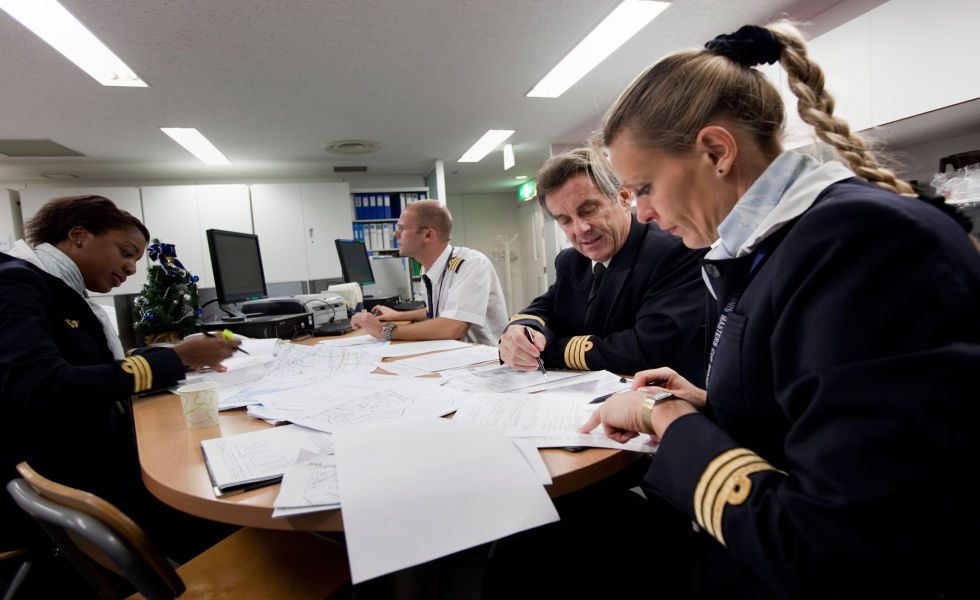 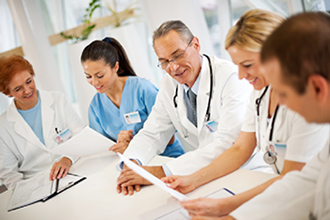 7h30 …
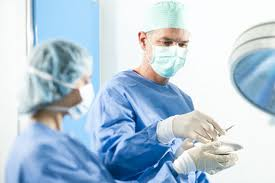 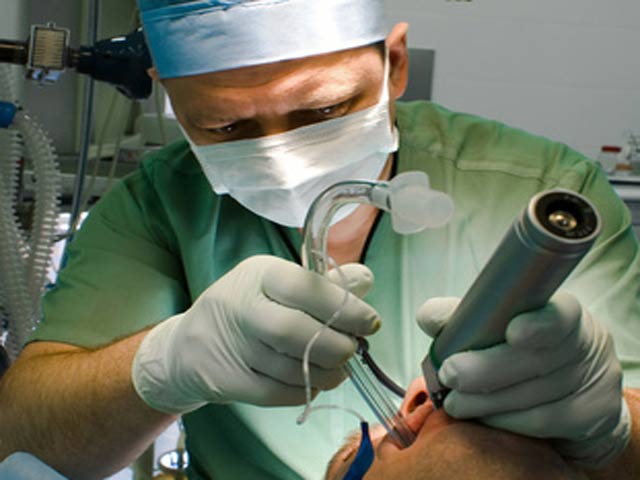 Mr M.
Colectomie gauche (Coelioscopie)
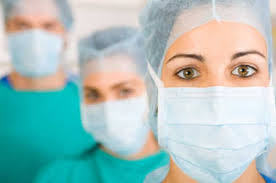 7h30 …
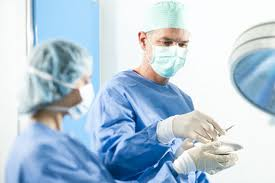 Phases de l’intervention, difficultés
Matériel ..
Risque hémorragique
Modifications de techniques…
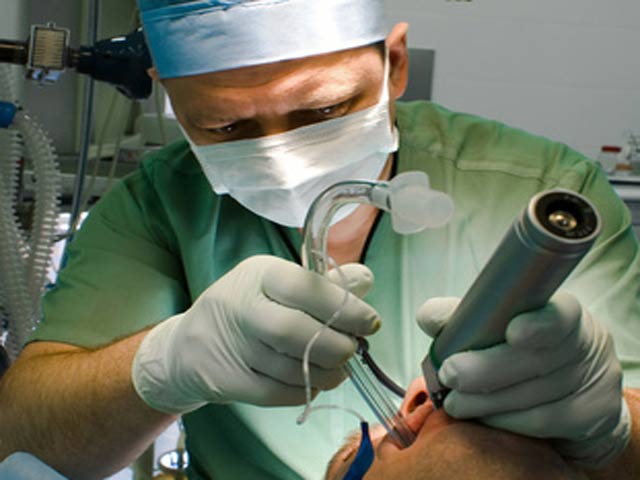 ATCD notables
Techniques d’anesthésie, analgésie
Monitoring, équipement (KTC)
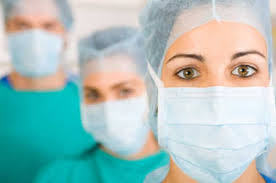 Matériel prévu en salle
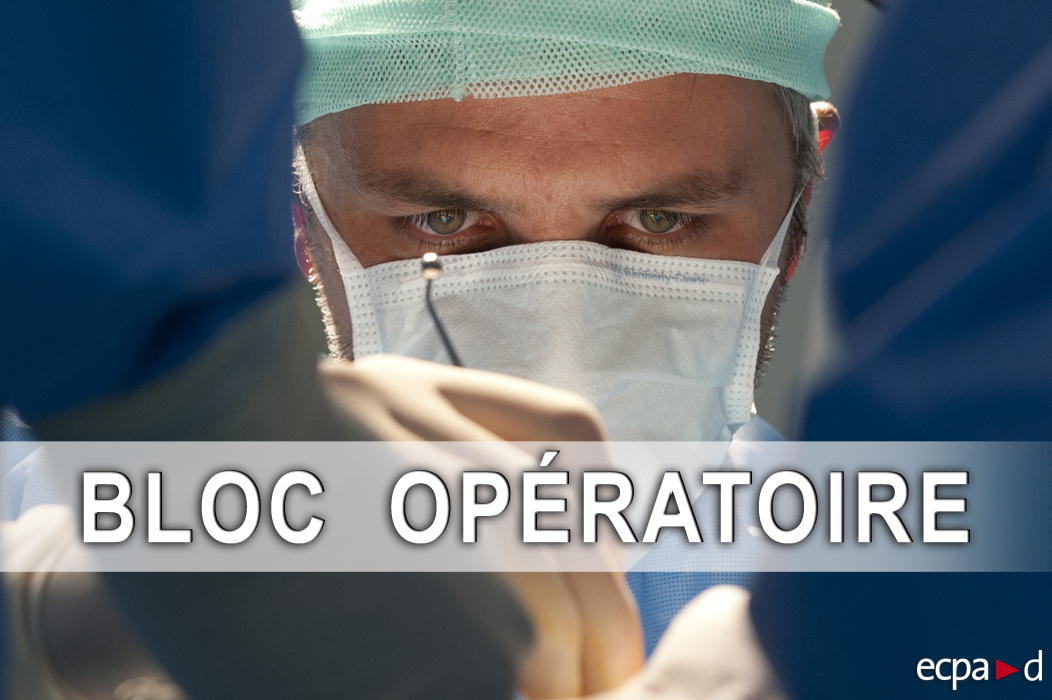 8H45
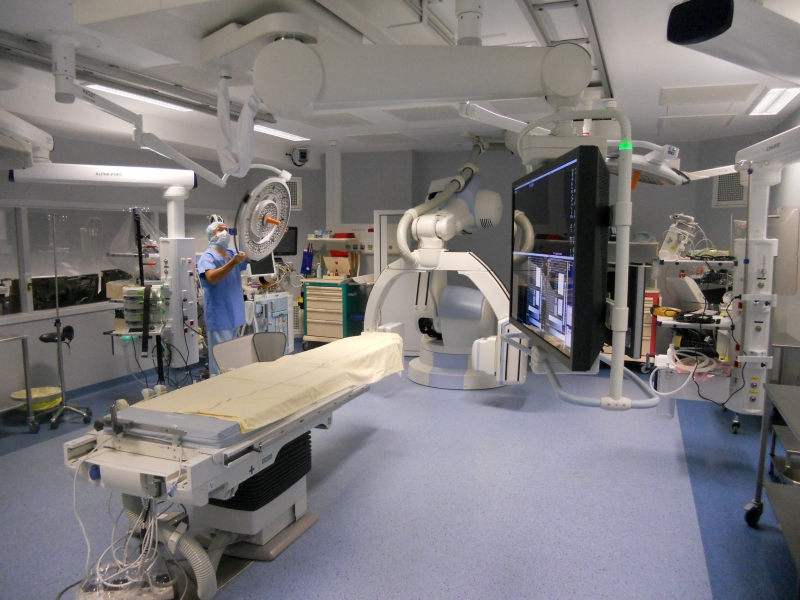 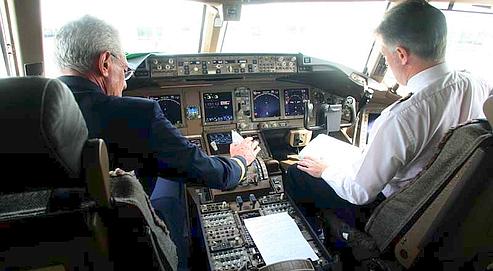 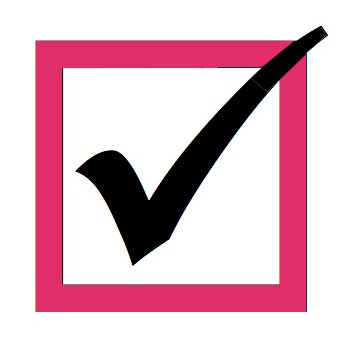 9H30
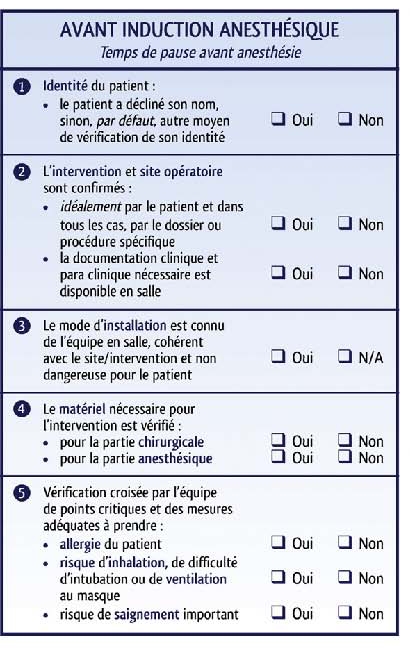 10h
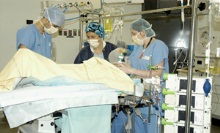 10h ….
10H50
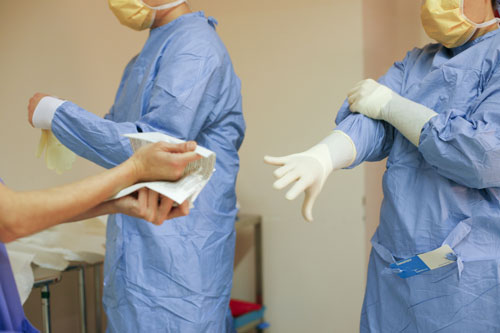 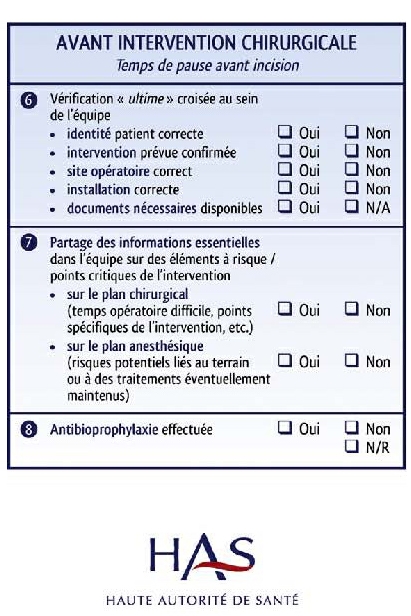 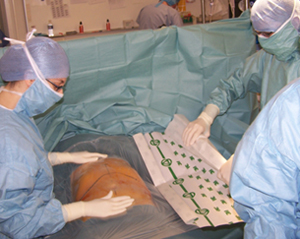 10H55
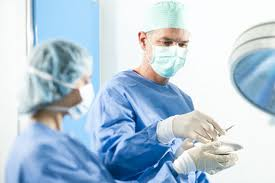 ...
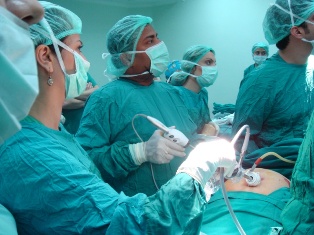 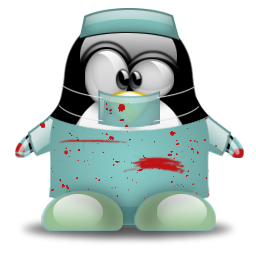 16h30
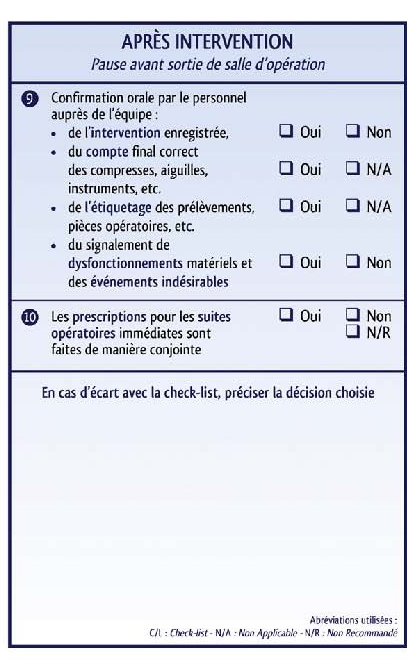 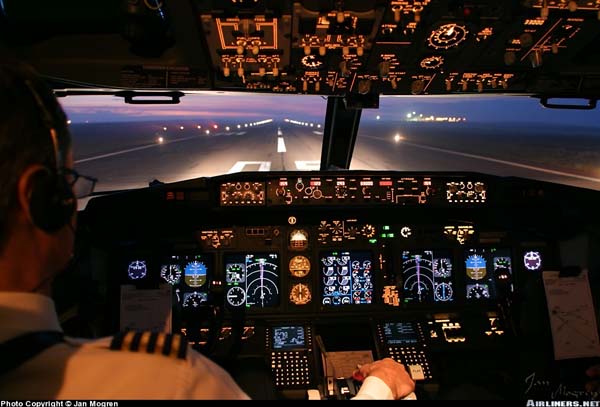 17h15
« Debriefing » post  opératoire
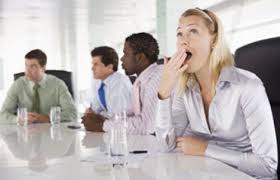 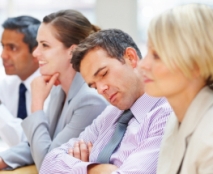 17h45
One patient  …
One day  …